一代醫人杜聰明
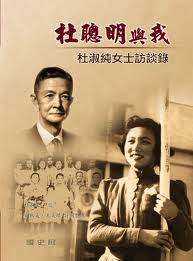 健行科技大學通識教育中心
邵承芬老師
生平簡介
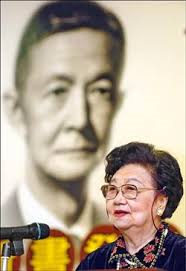 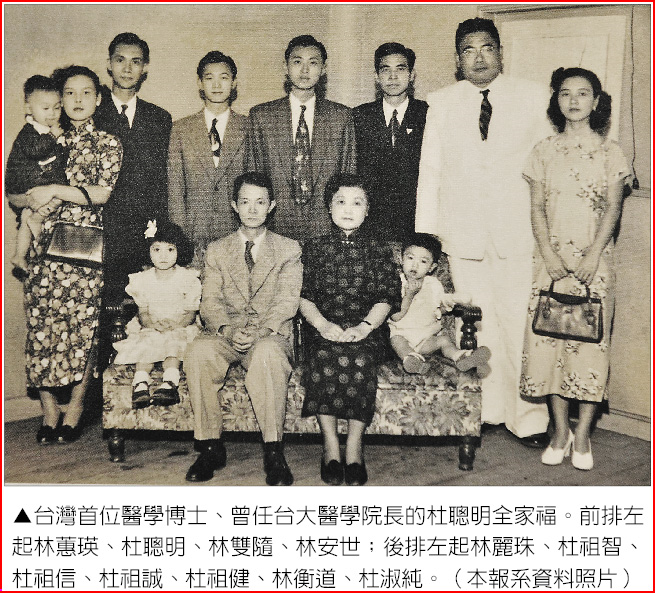 杜聰明（1893～1986）
字思牧
淡水茶農之家
父杜日鳳；母陳愛
妻林雙隨(霧峰林家林朝棟的孫女)
四子一女
祖智；祖誠；祖健；祖信
杜淑純＆板橋林家(林衡道)
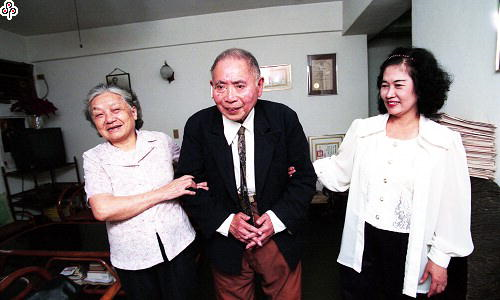 學習歷程
9歲→私塾啟蒙。
11歲→滬尾公學校(今淡水國小)
17歲→台灣總督府醫學校（台大醫學院前身）
22歲→京都帝國大學醫學博士
開台第一位博士
台北帝大醫學部唯一的台籍教授。
醫學及從政經歷
44歲→台北帝國大學任教。
51歲→出版《藥理學概要》
53歲→國民參政會參政員
54歲→省政府委員
61歲→創辦高雄醫學院
73歲→退休。
研究理念
硬體不重要。
重要的是態度。
硬體無法強求
態度卻可以一步到位。
研究本土化
漢學藥理
瘧疾
鴉片
蛇毒
鴉片問題
一個在日本時代出生成長
放眼國際之間
精通德文；英文；法文；拉丁文
卻能立足本土
以民生為本
日本人→嚴禁→漸禁→專賣
受日式教養／台灣認同
成就一絲不苟的研究精神
有本質性的認同；原我的認同
可以不抵觸
連橫＜新阿片政策謳歌論＞
查阿片之傳入臺灣，始於蘭人統治之時，距今已三百年。
歸清以後，移民漸至，曠野漸開，而榛莽未伐，瘴毒披猖，患者車取死，惟吸食阿片者可以倖免，此則風土氣候之關係，而居住者不得不吸食阿片；如俄羅斯人之飲火酒、南洋土人之食辣椒，以適合環境，而保其生命。
連橫＜新阿片政策謳歌論＞
夫臺灣人民吸食阿片，固非一朝一夕之故，染之既久，積之也深，自不能一時斷絕；
雖過去之事，而亦足為今日之參考也。
連橫＜新阿片政策謳歌論＞
帝國領有之初，政府則議禁止，嗣因習慣上、人道上之故，乃立漸禁方針。
是時，特許吸食者十六萬人，閱今三十餘年，僅有二萬五千人，使非漸禁之功效，則此三十年間，戶口之增加，富力之日進，吸食者當在三十萬人以上。
連橫＜新阿片政策謳歌論＞
則此次再請特許者二萬五千人，亦不過全人口二百分之一分強爾，無大關係，亦不成大問題，又何事議論沸騰哉！
唯今日阿片問題，關係國際信義，固不可不權其利害之大小輕重，以期無憾！
連橫＜新阿片政策謳歌論＞
夫世界今日之吸食阿片，非僅臺灣也。
支那為阿片最盛之國，十數年來，外標嚴禁之名，內收稅金之實，則各省武人據地稱雄，擁兵自衛，莫不勒取阿片之巨利；
國民政府雖言禁止，而法令早已不行！
連橫＜新阿片政策謳歌論＞
南洋群島以及產地之印度、波斯、土耳其尚多吸食，則歐洲人士亦有飲用，且多屬上流社會；美為文明之國，而報載吸食阿片者達二百萬人，可謂怪事！
連橫＜新阿片政策謳歌論＞
夫美國固勵行禁酒矣，
然而密輸者如故，密飲者如故，
牟利之徒且以汽船設大酒館於公海之上，以供遊客之豪飲，而政府無如何也。
連橫＜新阿片政策謳歌論＞
臺灣阿片之害，政府無難禁止，
然為習慣上、人道上而觀，故有再行特許之議，
命各保甲曉諭有癮者自行申請，再由醫師診察，以驗其癮之輕重，可謂周至！
連橫＜新阿片政策謳歌論＞
今若遲疑不決，收回成命，則當局失信於保甲，保甲失信於人民，而政府之威嚴損矣！
聞臺北市內各保甲已聯名申請照行，此亦民意也。
連橫＜新阿片政策謳歌論＞
夫治民者，在安民，不在擾民；
在順人之情，不在拂人之性。
今政府既有特許之意，人民又有希望之心，自可照議而行。
連橫＜新阿片政策謳歌論＞
其受特許者，苟非體氣之大弱，痼疾之癮癒，自任改除；
即舊時之特許者，互相勸勉，冀斷其癮，以促成政府漸禁方針之美意。
如是，不及三十年，臺灣阿片不禁自禁，豈非持平之道哉！
原刊於1930年3月2日的《台灣日日新報》。
臺灣三大惡習
鴉片
纏足
辮髮
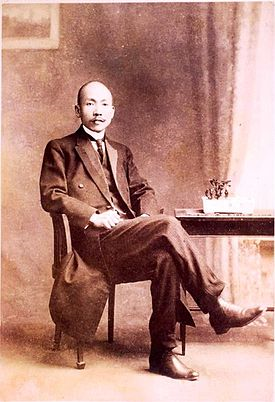 杜聰明與林獻堂
醫學與政治的結盟。
政治抗爭以醫學研究為數據。
醫學研究因政治抗爭受重視。
相得益彰；巧妙的連結與聯結
用國際的力量來幫助關懷本土
不會為了放眼國際而犠牲了本土的利益
放眼國際只為了致力本土
而非致力本土只為了放眼國際
鴉片研究歷程～1
1928年自歐美留學回台
1929/4月→擔任台灣總督府專賣局囑託
1929/6月→赴韓；東北；北京；天津；漢口；上海訪問上癮者
1929/8月→台灣必須要創設鴉片癮者醫院
選擇施乾『愛愛寮』
鴉片研究歷程～2
1929/3月→國際聯盟要調查鴉片問題
1930/1/2→打電報到國際聯盟抗爭鴉片漸禁政策
1930/1/15→成立台北更生院
1930/3/1→與蔣渭水會談
1930/4月→日本內閣正式通過撥款30萬給總督府建新的治療醫院
[Speaker Notes: 日]
更生院→大稻埕
150床。
研究鴉片
創設看護婦(護士)講習班
創設產婆(助產士)講習所
創設芙蓉國語講習所
戰後改為戒煙所
1946年8月結束
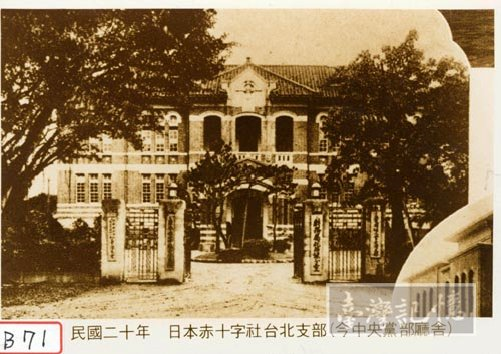 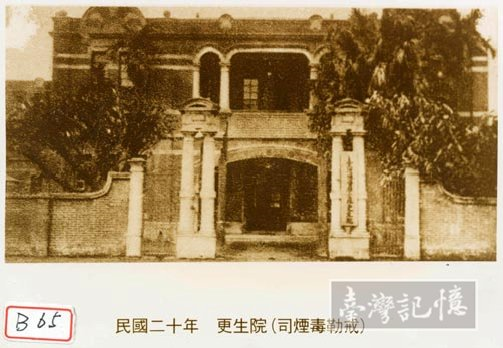 研究方法
訂定目標→幫助病人，解決問題
解決問題方式
用正統學術研究方法
蒐集古今中外相關文獻
研擬可行的斷癮方法
臨床試驗
臨床試驗
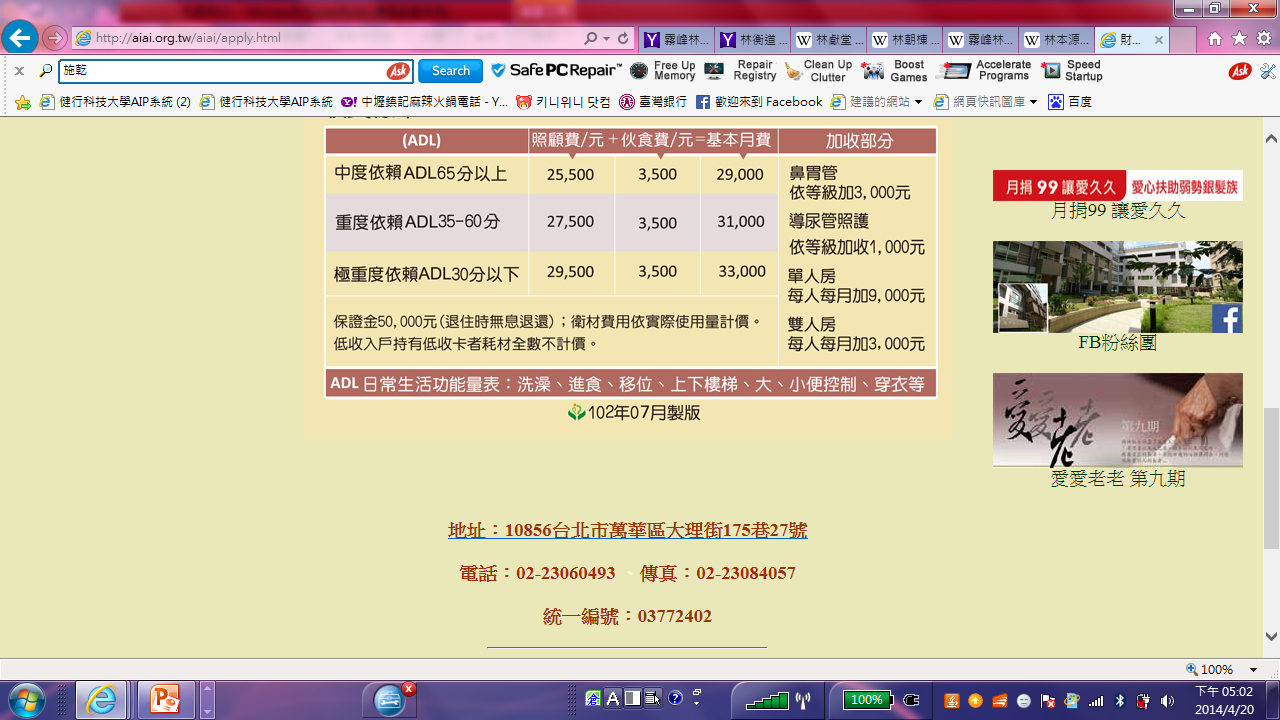 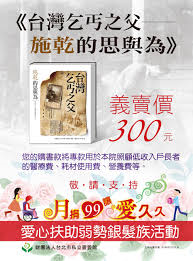 選擇施乾的愛愛寮
台灣乞丐之父
今為台北市私立愛愛院
乞丐收容所
窮人與墮落→永遠如幽靈般如影隨形→窮人的悲歌
除了可解決鴉片問題
又解決了社會問題
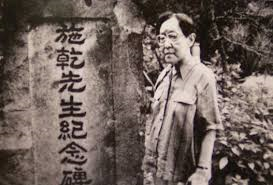 人格特質
非象牙塔學者
助病人重返社會
白色巨塔
視病人如家人
樂園一樣的更生院
拒收紅包及任何饋贈
身教重於言教
在杜聰明的身上我們看到了一個在日治時代成長的台灣人
民族認同
土地認同
貢獻
使台灣醫學更富學術風氣，更有研究精神。
嗎啡之化學檢驗法
培養了更多的醫界人才
促進台灣與歐美的交流
回歸到歷史書寫
杜聰明用一身的學養來成就了這塊土地
究竟是這塊土地孕育了他
還是他滋潤了這塊被異國統治貧瘠已久的土地
他之所擁有一顆謙卑關懷的心
幼時的私塾儒學教育
參考資料～1
杜聰明著，《回憶錄》，台北：財團法人杜聰明博士獎學基金會，民國103年3月， 再版一刷。
杜聰明德配林夫人住喪委員會，《杜林雙隨女士追思錄》，台北：財團法人杜聰明博士獎學基金會，民國58年10月。
杜淑純編輯，《杜聰明醫學博士與女兒之信箋》，台北：財團法人杜聰明博士獎學基金會，民國101年10月出版。
楊玉齡著，《一代醫人杜聰明》，台北：天下遠見文化出版事業有限公司，2002，9出版
參考資料～2
財團法人公共電視文化事業基金會，《台灣百年人物誌—杜聰明》，台北：玉山社出版事業股份有限公司，2005年3月，初版一刷。
李筱峰等著，《快讀台灣歷史人物—杜聰明》，台北：玉山社出版事業股份有限公司，2004年1月，初版一刷。
陳威宇，〈杜聰明的價值與對台灣醫學的貢獻〉，《成大醫訊》。
結論
杜聰明是一個具有國際觀，見識淵博的人
留學歐美；精通各國語言，尤其是英語及法語
卻能將一生所學貢獻在這塊土地上
放眼國際；立足本土的有識人士
思考面向
如何用一生所學來造福人群？
如何在滾滾洪流中安身立命，堅守正義？
如何以身教來作育英才？
與君同思
我的驕傲與自負
因為我的幼稚
我的張狂與拔扈
因為我的無能
杜聰明與趙建銘對比
高下立判
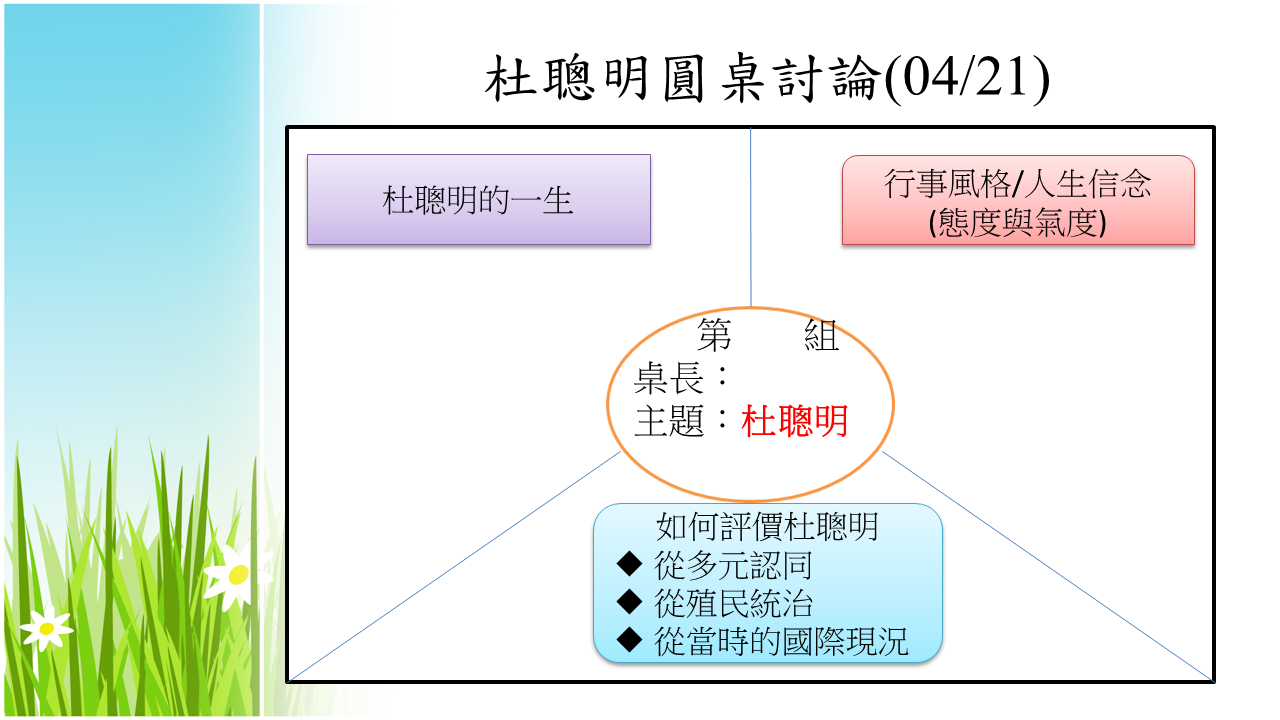